Y Broblem
A oes gwahaniaeth rhwng lled benglog dolffiniaid o Ynys y Gogledd ac Ynys y De, Seland Newydd?
Data ac adnoddau http://www.maths.otago.ac.nz/video/statistics/)
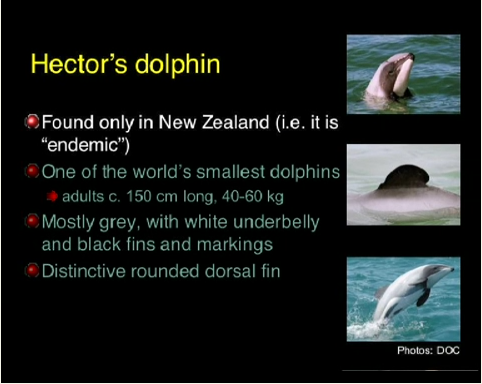 Data ac adnoddau http://www.maths.otago.ac.nz/video/statistics/)
Casglu Data
Data ac adnoddau http://www.maths.otago.ac.nz/video/statistics/)
Casglu Data
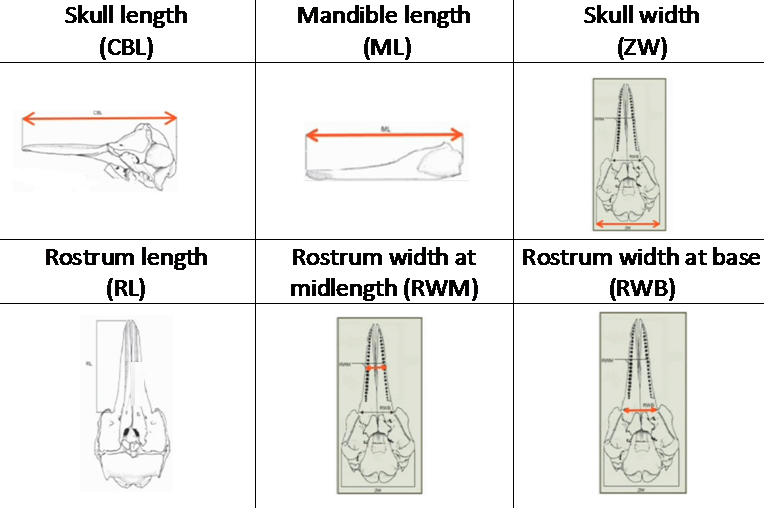 Data gan 59 dolffin     
13 Ynys y Gogledd      46 Ynys y De
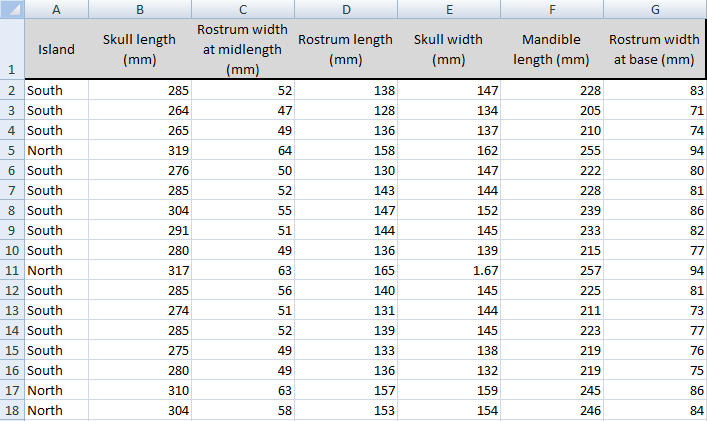 Proses a chyflwyniad – ble i ddechrau?
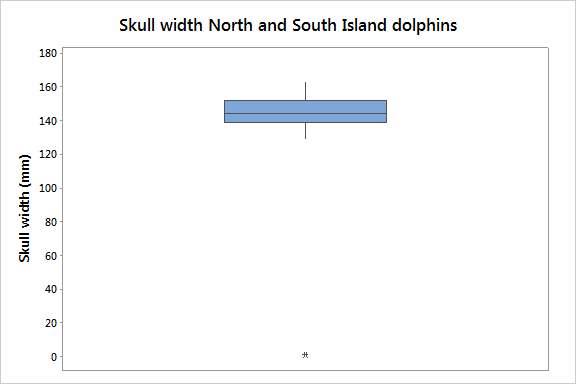 Archwilio'r allanolyn
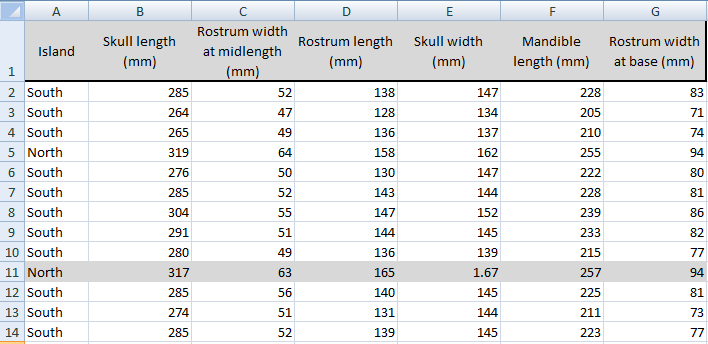 Proses a chyflwyniad
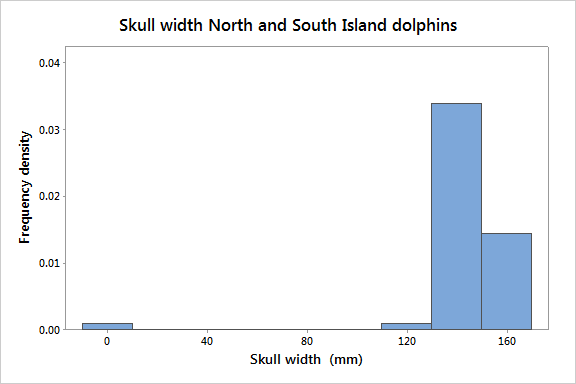 Beth sy’n digwydd i’r:

Cymedr
Gwyriad safonol
Canolrif
Amrediad rhyngchwartel

pan mae'r allanolyn yn cael ei gywiro?
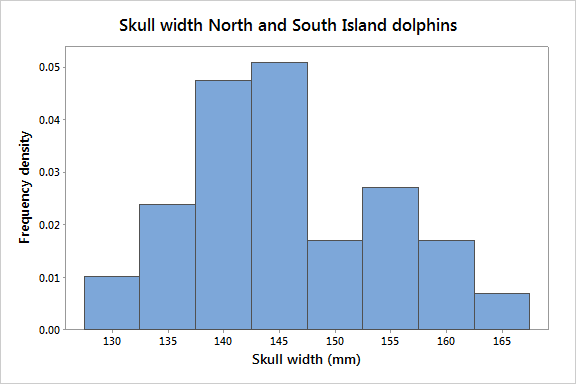 Allanolyn heb ei gywiro
Allanolyn wedi'i gywiro
Allanolion
A oes gwahaniaeth rhwng lled benglog dolffiniaid o Ynys y Gogledd ac Ynys y De, Seland Newydd?
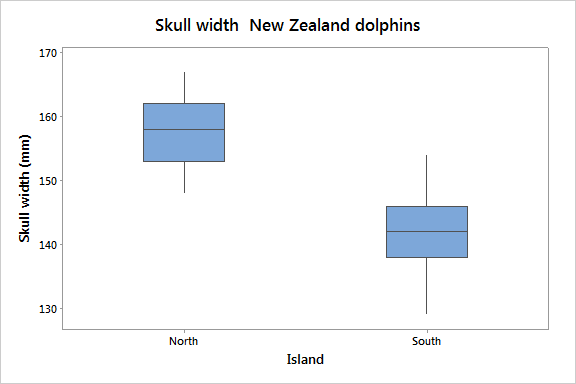 Data ac adnoddau  http://www.maths.otago.ac.nz/video/statistics/)
Adrodd yn ôl
Data ac adnoddau  http://www.maths.otago.ac.nz/video/statistics/)
Dulliau Samplu
Y broblem
Mae gan ymchwilydd ddiddordeb yn rhaglen hyfforddi nofwyr a gymerodd ran yng Ngemau Olympaidd Haf 2012Er mwyn ymchwilio i hyn, yn ddelfrydol, byddai'n hoffi casglu gwybodaeth ychwanegol ar gyfer yr holl nofwyr Olympaidd a gymerodd ran yn y Gemau Olympaidd hyn
Y broblemByddai'n cymryd gormod o amser i gasglu'r wybodaeth ychwanegol hon ar gyfer bob un o'r 907 nofiwr Olympaidd Mae'n gofyn i chi ddewis samplau o 50 nofiwr Olympaidd gan ddefnyddio dau ddull samplu gwahanol:
Hapsamplu syml
Samplu systematig
Yna ysgrifennwch adroddiad yn rhoi cyngor iddo ar fanteision ac anfanteision pob dull samplu
Y broblemYma byddwn yn dewis samplau 7 Beiciwr – Beic Mynydd gan y 72 a gymerodd ran yng Ngemau Olympaidd Haf 2012, gan ddefnyddio dau ddull samplu gwahanol:
Hapsamplu syml
Samplu systematig
Poblogaeth darged – pob Beiciwr - Beic Mynydd a gymerodd ran yng Ngemau Olympaidd Haf 2012
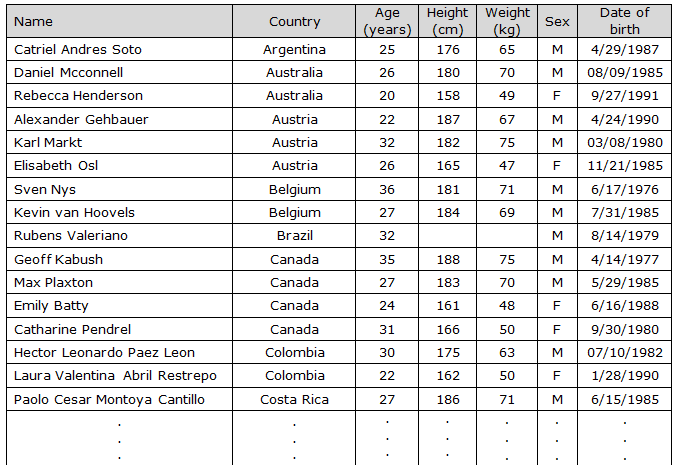 Ffrâm samplu – rhestr o'r boblogaeth darged
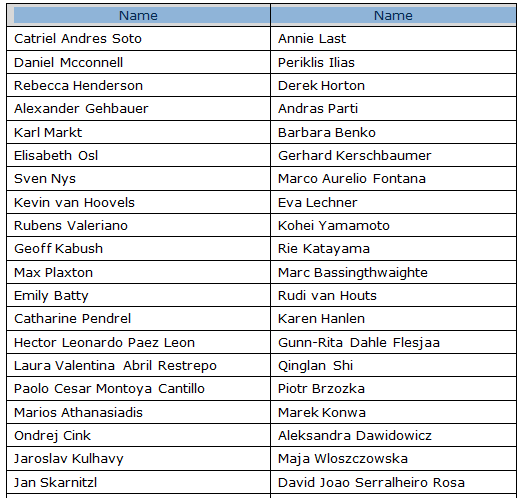 Tuedd – gwall systematig
Rydym am i'r sampl gynrychioli'r boblogaeth darged felly mae angen i ni gael gwared ar duedd
Gwall - mae gwall samplu neu amrywiad rhwng samplau o hyd gan mai ar ran o'r boblogaeth rydym yn edrych arni wrth sampluRydym eisiau gwybod am y boblogaeth ond rydym yn gorfod defnyddio sampl i wneud hynny a bydd samplau gwahanol yn rhoi darlun ychydig yn wahanol i ni.Ni allwn gael gwared ar amrywiad rhwng samplau ond gallwn geisio gael gwared ar duedd
Hapsampl syml – mae bob sampl posibl o faint penodol yr un mor debygol o gael eu dewis
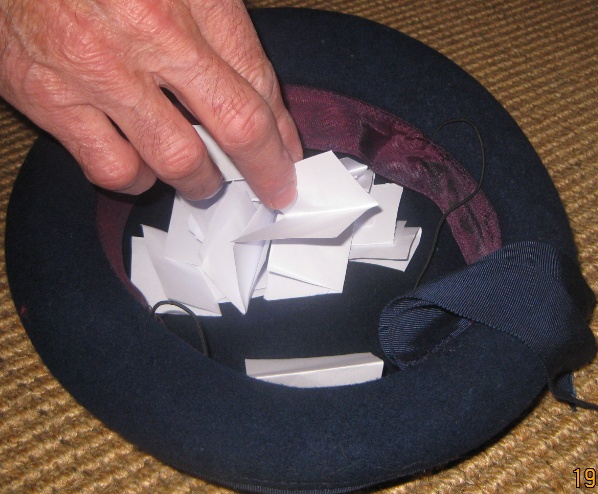 Sampl systematig– dewis man cychwyn ar hap yna cymryd y gwrthrychau nesaf yn systematig ar rif penodol ar wahân
Maint y boblogaeth = 72  Maint y sampl = 7
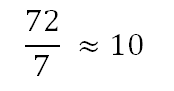 Meddalwedd
Excel – AM DDIM

Gnumeric – AM DDIM

Geogebra – AM DDIM

Autograph – NID YW AM DDIM

Minitab – NID YW AM DDIM